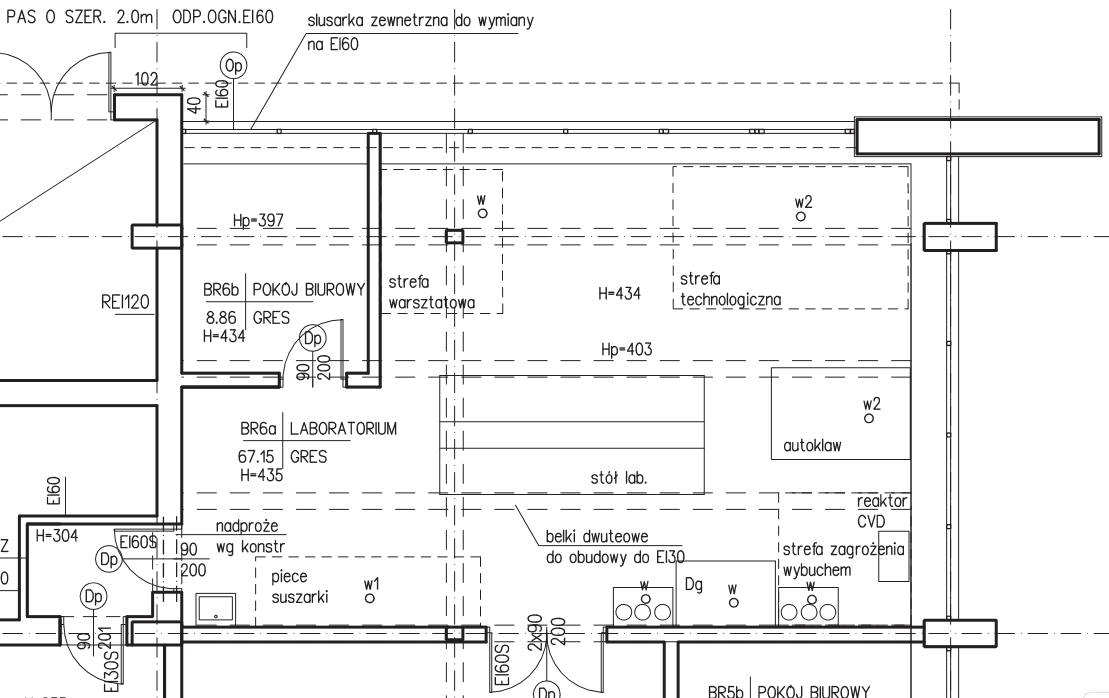 Szafa na butle szer. 0,9m
Ściana zostaje
Piece
W11
W9
W10
zlew
Wentylowane podpomieszczenie, konstrukcja lekka, zabezpieczenie przed emisją gazów na zewnątrz
Wymiana:
Podłogi na gres
Okien
Żaluzje/rolety/folia na szyby
Wygłuszenie pokoju biurowego koło okien
Wentylacji
Instalacji el.; Wod-kan.; Gazowej; oświetlenia
Instalacja klimatyzacji w pomieszczeniach
Piece
W8 (ruchome)
W6 (ruchome)
W7 (ruchome)
Ściana do usunięcia
W3
W2
W5
W4
W1
Szafa na butle szer. 0,9m
Komora rękawicowa szer. 3m
Dygestorium szer 1.5m gł. 1m
Szafa na butle szer. 0,9m